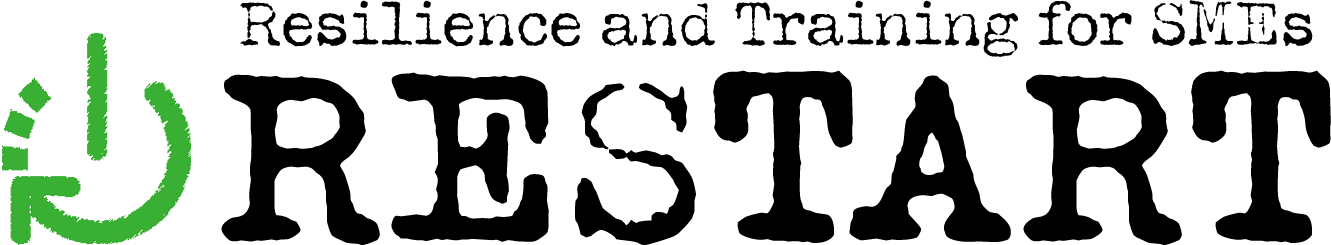 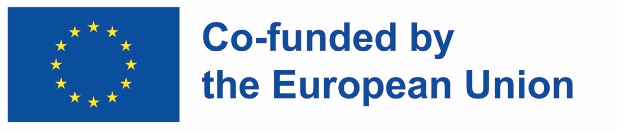 Inovácie a využívanie príležitostí
Autor: IHF
RESTART – Resilience and Training for SMEs
ERASMUS + 2021-1-SK01-KA220-VET-000034882
Podpora Európskej komisie na vytvorenie tejto správy neznamená podporu jej obsahu, ktorý vyjadruje len názory autorov, a Komisia nenesie zodpovednosť za akékoľvek použitie informácií v nej obsiahnutých.
Ciele
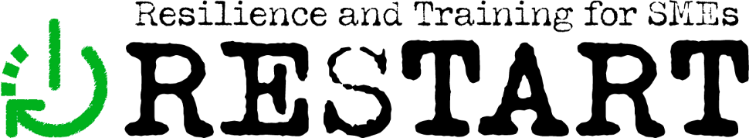 Po absolvovaní tohto modulu budete:
 Rozumieť významu inovácií, sociálnych inovácií a zelených inovácií v podnikaní.
 Poznať definície a pojmy tvorivosti a kritického myslenia a ich využitie v podnikaní.
 Chápať, ako začleniť kreativitu a kritické myslenie do kultúry a procesov organizácie
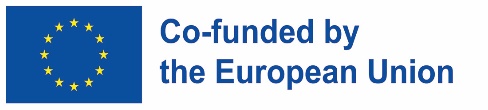 Podpora Európskej komisie na vytvorenie tejto správy neznamená podporu jej obsahu, ktorý vyjadruje len názory autorov, a Komisia nenesie zodpovednosť za akékoľvek použitie informácií v nej obsiahnutých.
Obsah
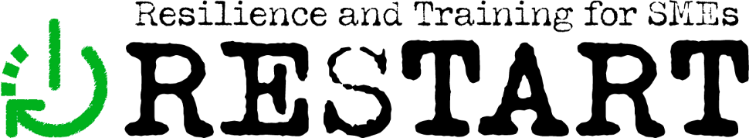 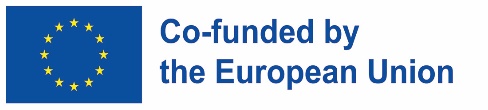 Podpora Európskej komisie na vytvorenie tejto správy neznamená podporu jej obsahu, ktorý vyjadruje len názory autorov, a Komisia nenesie zodpovednosť za akékoľvek použitie informácií v nej obsiahnutých.
Základy inováciíČo je inovácia?
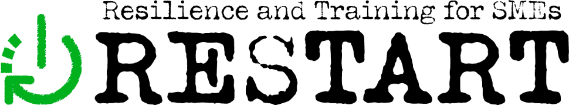 Inovácia znamená proces vytvárania nových nápadov, produktov, služieb alebo procesov a ich úspešnú implementáciu.
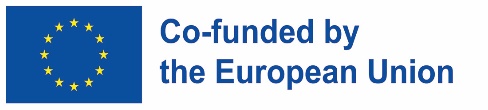 Podpora Európskej komisie na vytvorenie tejto správy neznamená podporu jej obsahu, ktorý vyjadruje len názory autorov, a Komisia nenesie zodpovednosť za akékoľvek použitie informácií v nej obsiahnutých.
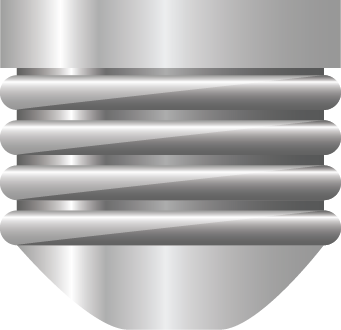 Základy inováciíČo je inovácia?
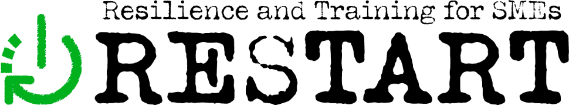 Rôzne typy inovácií :
•	Inovácie produktov: navrhovanie nových alebo           vylepšených produktov
•	Inovácie procesov: vývoj nových alebo zdokonalených    spôsobov výroby
•	Inovácie podnikateľského modelu: vytváranie nových alebo    optimalizovaných podnikateľských modelov
•	Organizačné inovácie: vytváranie nových alebo    efektívnejších organizačných štruktúr
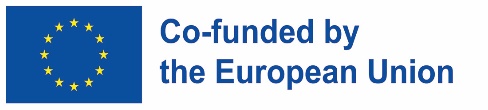 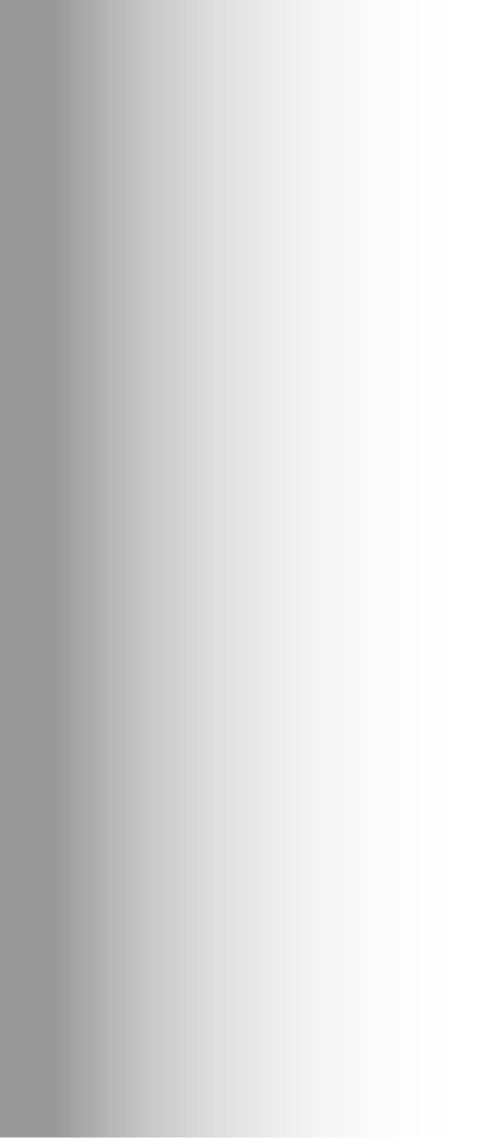 Podpora Európskej komisie na vytvorenie tejto správy neznamená podporu jej obsahu, ktorý vyjadruje len názory autorov, a Komisia nenesie zodpovednosť za akékoľvek použitie informácií v nej obsiahnutých.
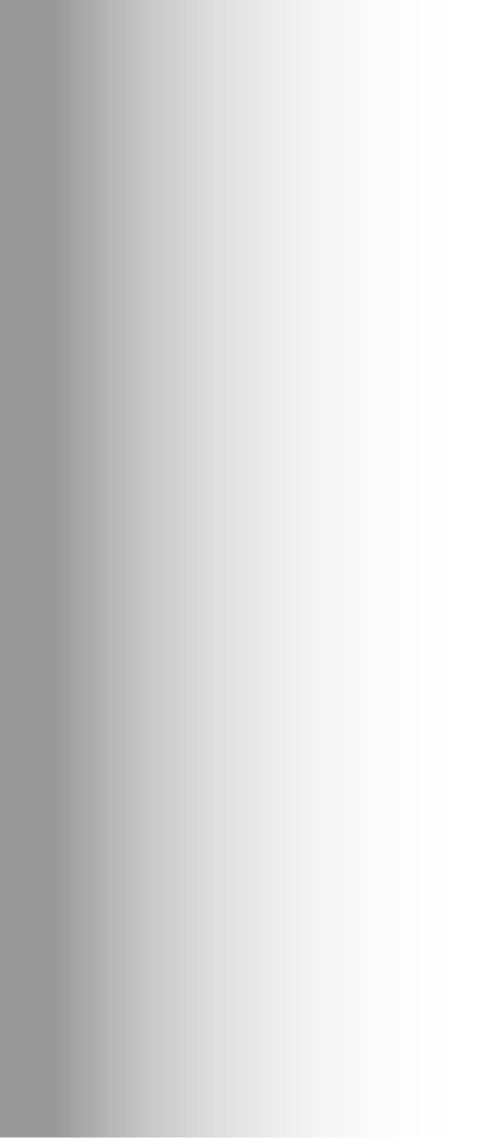 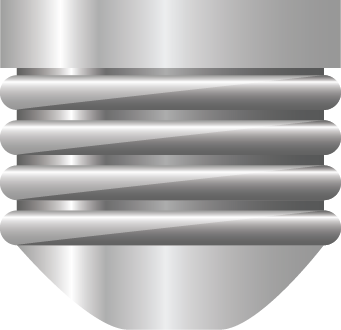 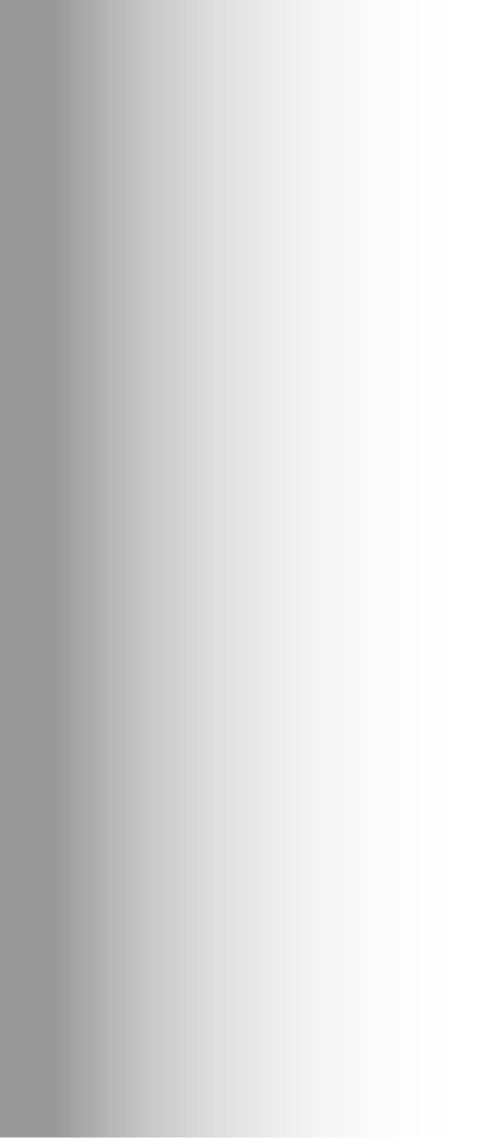 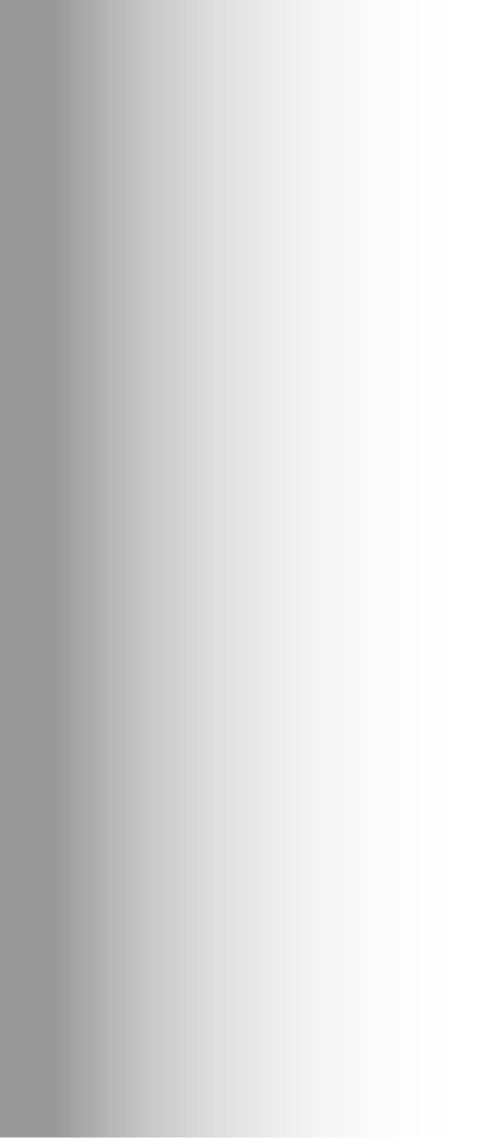 Základy inováciíČo je inovácia?
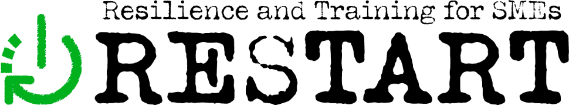 Význam inovácií v podnikaní:
•	Umožňujú spoločnostiam udržať si    konkurencieschopnosť
• Môžu viesť k zvýšeniu efektívnosti a úspore    nákladov
•	Môžu viesť k novým zdrojom príjmov
•	Môžu viesť k zlepšeniu produktov a služieb (napr. k zníženiu    uhlíkovej stopy)
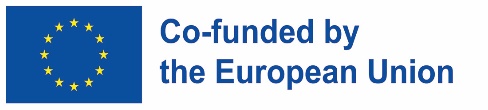 Podpora Európskej komisie na vytvorenie tejto správy neznamená podporu jej obsahu, ktorý vyjadruje len názory autorov, a Komisia nenesie zodpovednosť za akékoľvek použitie informácií v nej obsiahnutých.
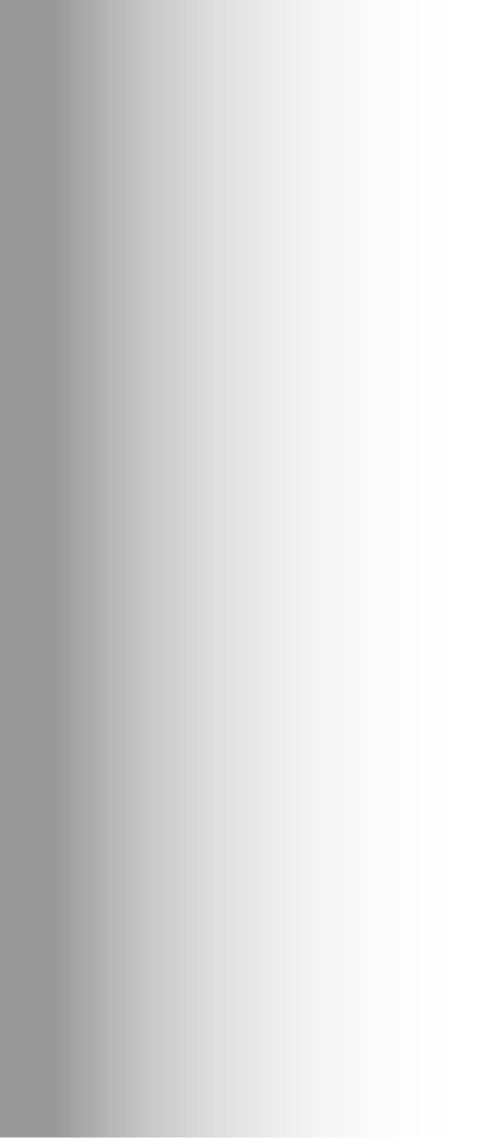 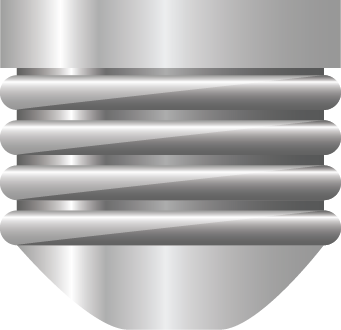 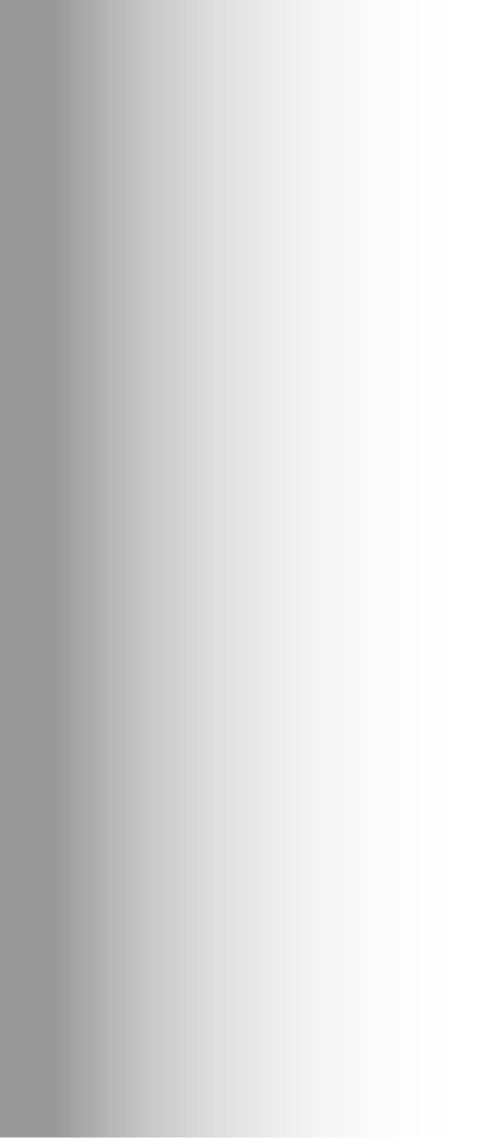 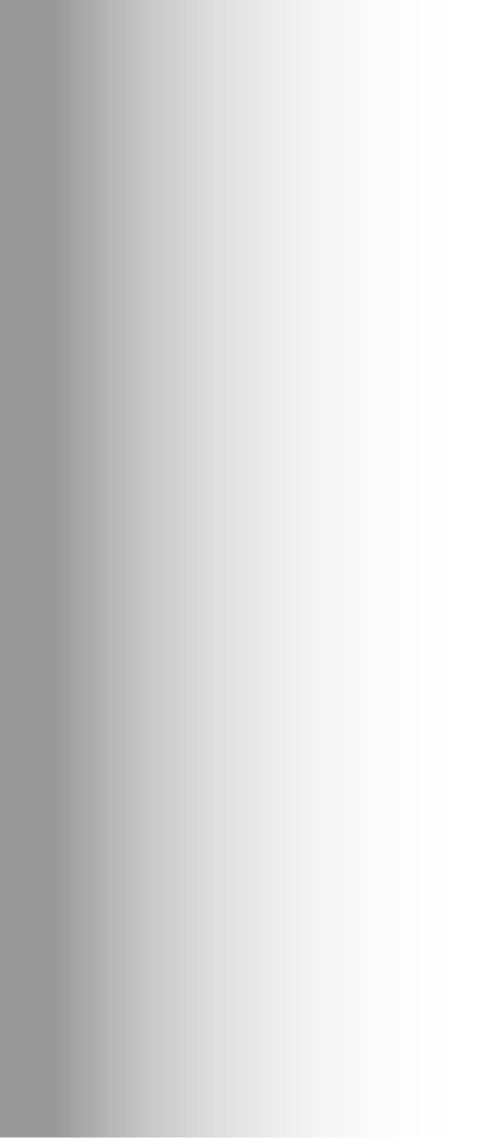 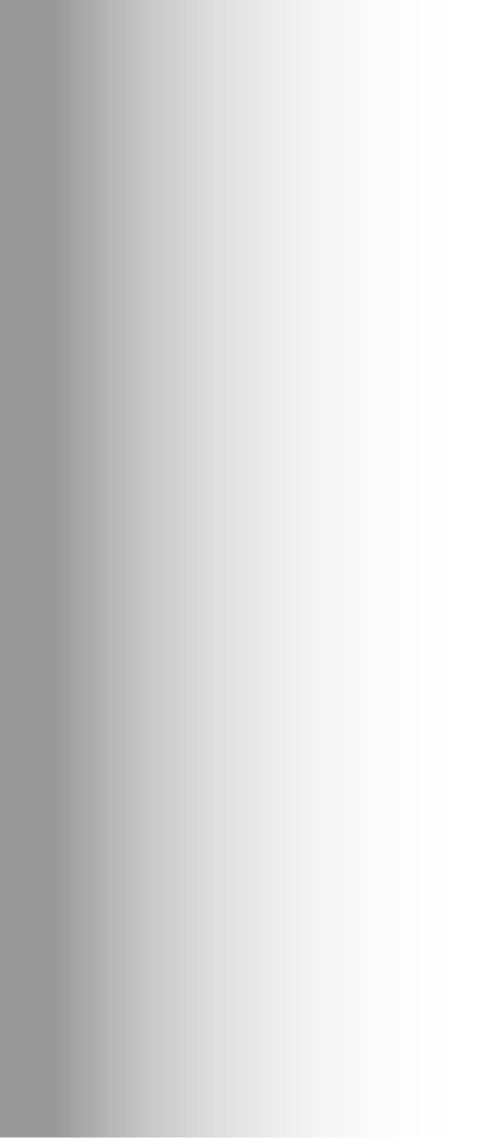 Základy inováciíČo je inovácia?
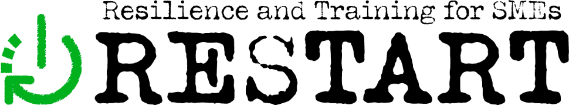 Príklady inovácií:
Predstavenie iPhonu spoločnosťou Apple
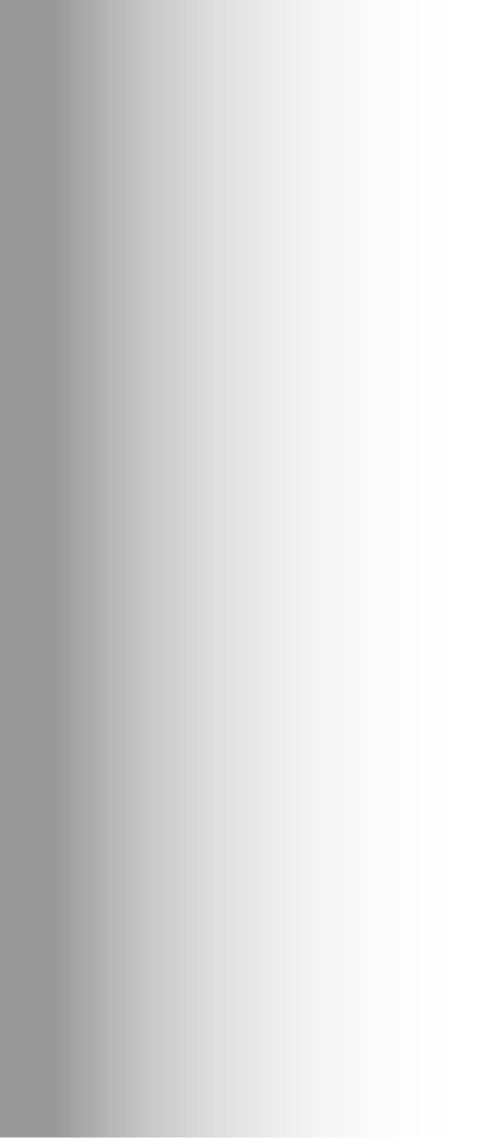 Využívanie dát a technológií spoločnosťou Amazon na zlepšenie online nakupovania
Vývoj elektrických automobilov Tesla
Podnikateľský model streamovania obsahu spoločnosti Netflix
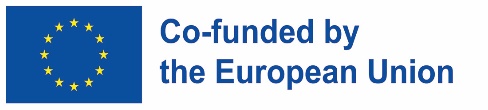 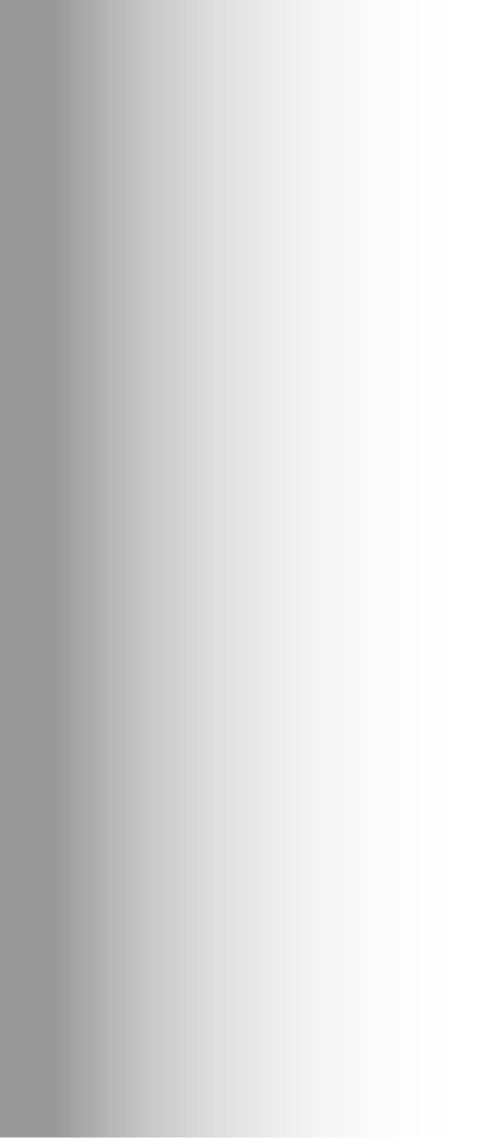 Podpora Európskej komisie na vytvorenie tejto správy neznamená podporu jej obsahu, ktorý vyjadruje len názory autorov, a Komisia nenesie zodpovednosť za akékoľvek použitie informácií v nej obsiahnutých.
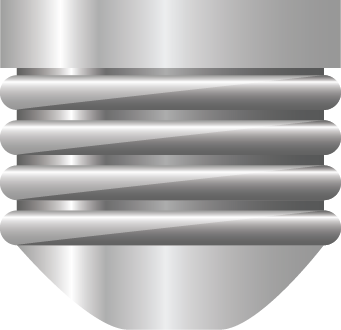 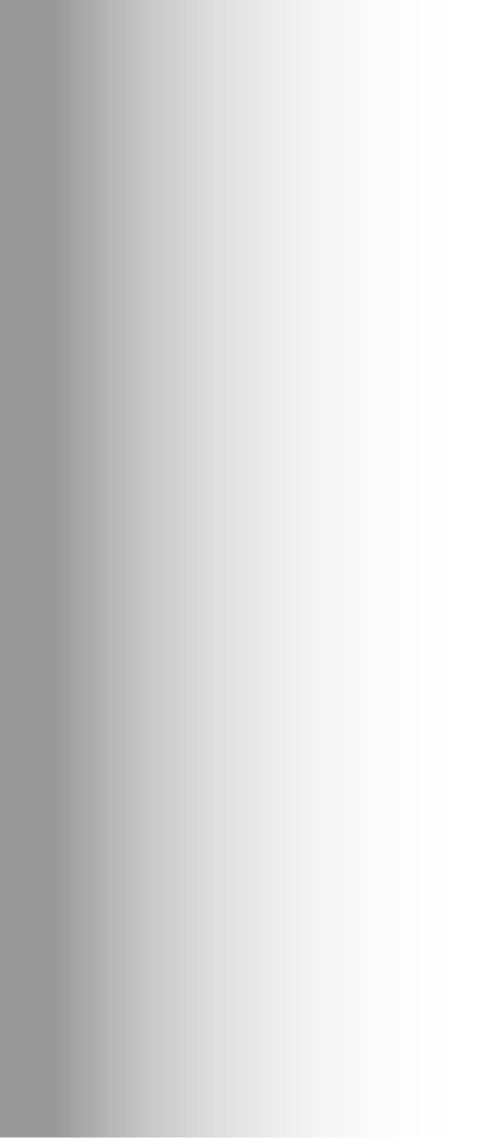 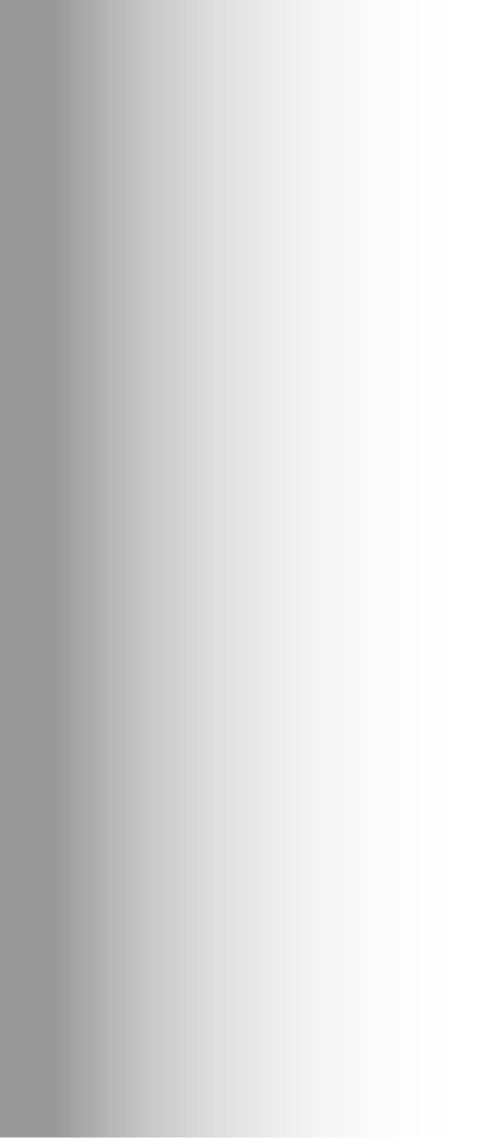 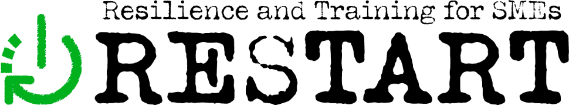 Základy inováciíDefinícia kľúčových pojmov: Čo je to sociálna inovácia?
Sociálne inovácie sa týkajú tvorby a implementácie nových nápadov, produktov, služieb alebo procesov, ktoré riešia spoločenské výzvy a zlepšujú blahobyt jednotlivcov a komunít.
Inovácie
Spoločnosť
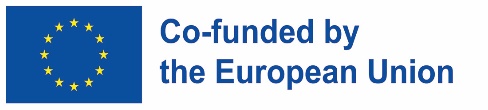 Podpora Európskej komisie na vytvorenie tejto správy neznamená podporu jej obsahu, ktorý vyjadruje len názory autorov, a Komisia nenesie zodpovednosť za akékoľvek použitie informácií v nej obsiahnutých.
Základy inováciíDefinícia kľúčových pojmov: Čo je to sociálna inovácia?
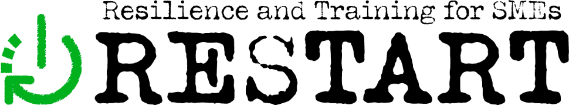 Typy sociálnych inovácií:
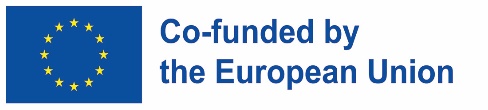 Podpora Európskej komisie na vytvorenie tejto správy neznamená podporu jej obsahu, ktorý vyjadruje len názory autorov, a Komisia nenesie zodpovednosť za akékoľvek použitie informácií v nej obsiahnutých.
Inovácie na úrovni politík
Inovácie na úrovni komunity
Trhové inovácie
riešenia navrhnuté a realizované vládnymi alebo neziskovými organizáciami a MMSP
riešenia navrhnuté a vyvinuté miestnymi komunitami a MMSP
riešenia realizované komerčnými spoločnosťami (vrátane MMSP)
Základy inováciíDefinícia kľúčových pojmov: Čo je to sociálna inovácia?
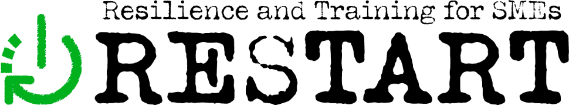 Príklady sociálnych inovácií:
Transport
Vzdelávanie
Financie
Solárna energia
Prostredie
Aplikácie na zdieľanie jazdy, ktoré znižujú prekážky v doprave pre osoby so zdravotným postihnutím
Komunitné záhrady a mestské poľnohospodárske iniciatívy podporujúce prístup k zdravým potravinám a budovanie komunity v mestských oblastiach
Online vzdelávacie platformy poskytujúce prístup k vzdelaniu pre jednotlivcov v odľahlých oblastiach
Solárne čerpadlá zvyšujúce prístup k čistej vode vo vidieckych oblastiach
Mikrofinančné inštitúcie poskytujúce finančné služby jednotlivcom s nízkymi príjmami
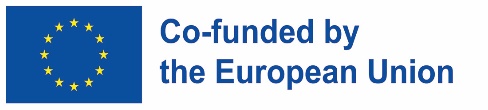 Podpora Európskej komisie na vytvorenie tejto správy neznamená podporu jej obsahu, ktorý vyjadruje len názory autorov, a Komisia nenesie zodpovednosť za akékoľvek použitie informácií v nej obsiahnutých.
Základy inováciíDefinícia kľúčových pojmov: Čo je to sociálna inovácia?
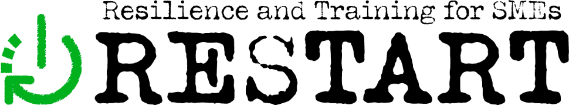 Význam sociálnych inovácií:

Riešenie spoločenských problémov a zlepšenie kvality života
Udržateľné a škálovateľné riešenia
Účasť a posilnenie postavenia komunity
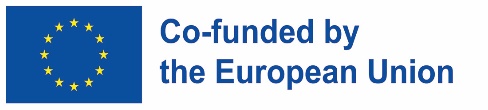 Podpora Európskej komisie na vytvorenie tejto správy neznamená podporu jej obsahu, ktorý vyjadruje len názory autorov, a Komisia nenesie zodpovednosť za akékoľvek použitie informácií v nej obsiahnutých.
Základy inováciíDefinícia kľúčových pojmov: Čo je to zelená inovácia?
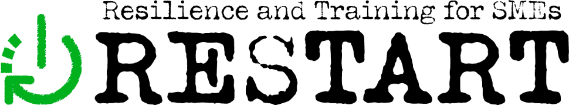 Zelené (alebo ekologické) inovácie predstavujú vytváranie a zavádzanie nových nápadov, produktov, služieb alebo procesov, ktoré majú pozitívny vplyv na životné prostredie a zároveň prinášajú ekonomické výhody.
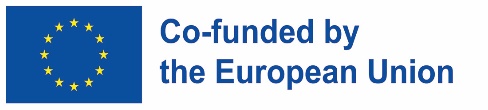 Podpora Európskej komisie na vytvorenie tejto správy neznamená podporu jej obsahu, ktorý vyjadruje len názory autorov, a Komisia nenesie zodpovednosť za akékoľvek použitie informácií v nej obsiahnutých.
Základy inováciíDefinícia kľúčových pojmov: Čo je to zelená inovácia?
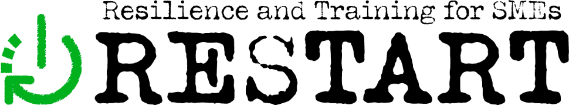 Typy zelených inovácií:
Inovácie procesov
Inovácie produktov
vytváranie nových alebo vylepšených spôsobov výroby, ktoré majú menší vplyv na životné prostredie
navrhovanie nových produktov, ktoré majú menší vplyv na životné prostredie
Inovácie podnikateľského modelu
Inovácie správania
vývoj nových alebo optimalizovaných podnikateľských modelov, ktoré majú menší vplyv na životné prostredie
podpora zmien v správaní spotrebiteľov, ktoré znižujú vplyv na životné prostredie
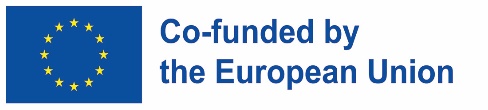 Podpora Európskej komisie na vytvorenie tejto správy neznamená podporu jej obsahu, ktorý vyjadruje len názory autorov, a Komisia nenesie zodpovednosť za akékoľvek použitie informácií v nej obsiahnutých.
Základy inováciíDefinícia kľúčových pojmov: Čo je to zelená inovácia?
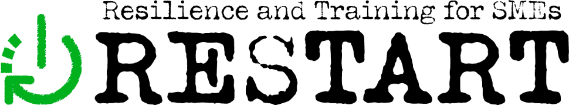 Príklady zelených inovácií:

Elektrické vozidlá
Obnoviteľné zdroje energie
Ekologické obaly
Technológie na ochranu vody
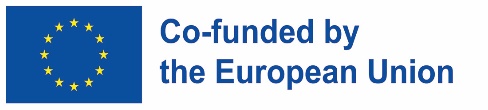 Podpora Európskej komisie na vytvorenie tejto správy neznamená podporu jej obsahu, ktorý vyjadruje len názory autorov, a Komisia nenesie zodpovednosť za akékoľvek použitie informácií v nej obsiahnutých.
Základy inováciíDefinícia kľúčových pojmov: Čo je to zelená inovácia?
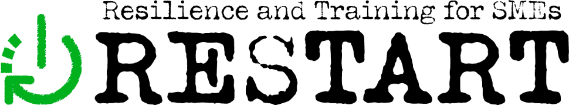 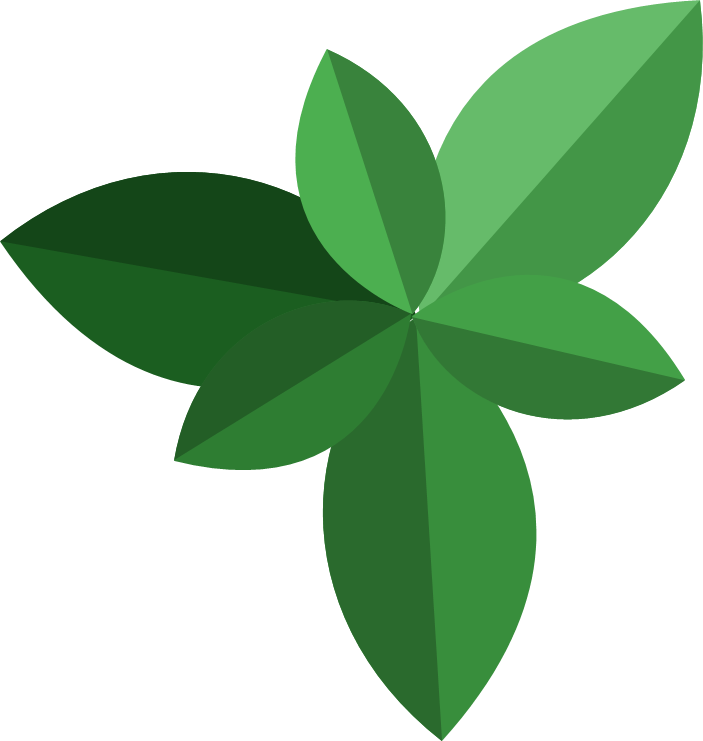 Význam zelených inovácií:

Zníženie vplyvu na životné prostredie a riešenia zmeny klímy
Úspora nákladov a zvýšenie efektívnosti
Tvorba nových zdrojov príjmov a trhových príležitostí
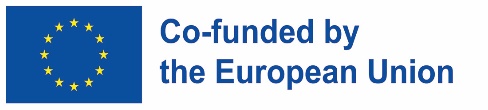 Podpora Európskej komisie na vytvorenie tejto správy neznamená podporu jej obsahu, ktorý vyjadruje len názory autorov, a Komisia nenesie zodpovednosť za akékoľvek použitie informácií v nej obsiahnutých.
Kreativita a kritické myslenie Prehľad pojmov
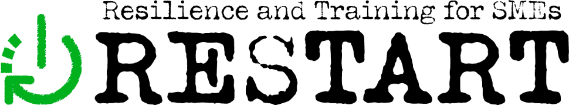 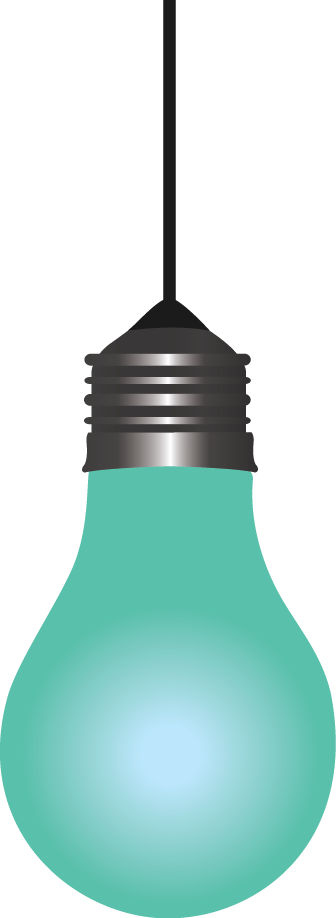 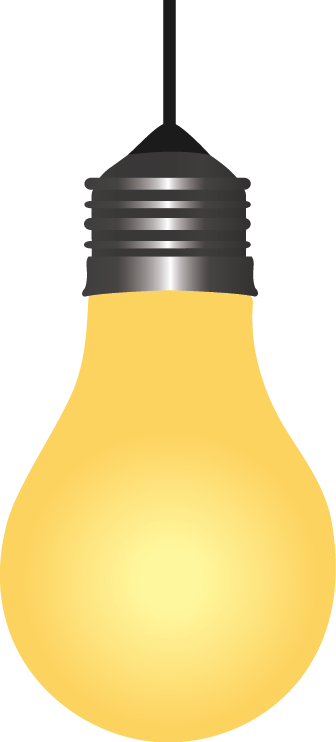 Čo je to kreativita a kritické myslenie?

Kreativita je schopnosť vytvárať nové a užitočné nápady, zatiaľ čo kritické myslenie znamená schopnosť analyzovať a vyhodnocovať informácie s cieľom prijímať správne rozhodnutia.
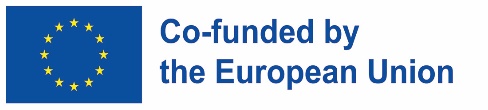 Podpora Európskej komisie na vytvorenie tejto správy neznamená podporu jej obsahu, ktorý vyjadruje len názory autorov, a Komisia nenesie zodpovednosť za akékoľvek použitie informácií v nej obsiahnutých.
Kreativita a kritické myslenie Prehľad pojmov
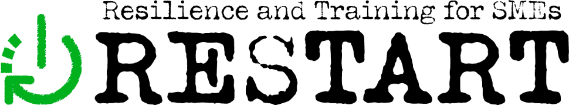 Prečo je kreativita taká dôležitá?
Umožňuje vývoj nových produktov, služieb a procesov
Môže viesť k efektívnejšiemu a účinnejšiemu riešeniu problémov
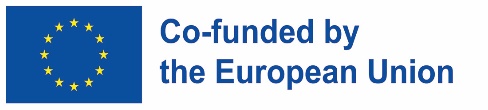 Podpora Európskej komisie na vytvorenie tejto správy neznamená podporu jej obsahu, ktorý vyjadruje len názory autorov, a Komisia nenesie zodpovednosť za akékoľvek použitie informácií v nej obsiahnutých.
Môže podporiť inovácie a zvýšiť produktivitu
Umožňuje rozvoj nových a jedinečných nápadov, čo vedie k inováciám a pokroku
Kreativita a kritické myslenie Prehľad pojmov
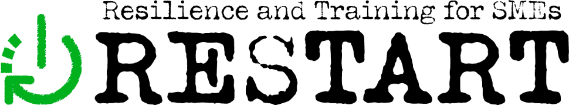 Prečo je kritické myslenie také dôležité?
Pomáha identifikovať a hodnotiť dôkazy a argumenty
Umožňuje identifikáciu a hodnotenie predpokladov
Zlepšuje schopnosť rozhodovania a riešenia problémov
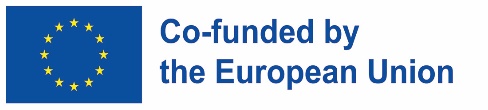 Podpora Európskej komisie na vytvorenie tejto správy neznamená podporu jej obsahu, ktorý vyjadruje len názory autorov, a Komisia nenesie zodpovednosť za akékoľvek použitie informácií v nej obsiahnutých.
Kreativita a kritické myslenie Operačné aspekty
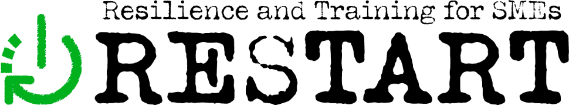 Techniky na rozvoj kreativity a kritického myslenia
Čítanie a skúmanie
Brainstorming a myšlienkové mapy
Reflexia a učenie sa zo skúseností
Spochybňovanie predpokladov
Divergentné a konvergentné myslenie
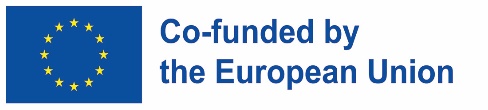 Podpora Európskej komisie na vytvorenie tejto správy neznamená podporu jej obsahu, ktorý vyjadruje len názory autorov, a Komisia nenesie zodpovednosť za akékoľvek použitie informácií v nej obsiahnutých.
Kreativita a kritické myslenie Operačné aspekty
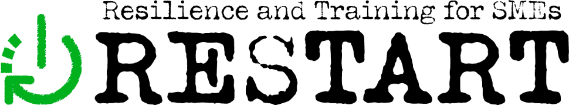 Ako súvisí kreativita a kritické myslenie?
Obe sú dôležité pre inovácie a riešenie problémov
Obe si vyžadujú otvorený a zvedavý prístup
Kreativita vytvára nové nápady, zatiaľ čo kritické myslenie ich hodnotí a zlepšuje
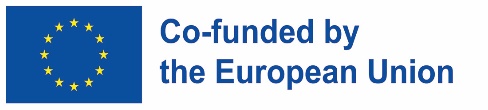 Podpora Európskej komisie na vytvorenie tejto správy neznamená podporu jej obsahu, ktorý vyjadruje len názory autorov, a Komisia nenesie zodpovednosť za akékoľvek použitie informácií v nej obsiahnutých.
Odporúčania pre podnikySociálne a zelené inovácie
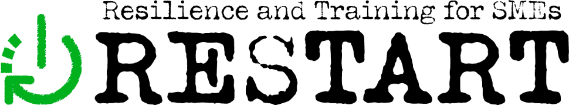 Na podporu sociálnych a zelených inovácií:
Zhodnoťte svoj súčasný podnikateľský model: Zhodnoťte svoj súčasný podnikateľský model a identifikujte oblasti, v ktorých by sa mohli zaviesť sociálne a zelené inovácie. Mohlo by ísť o zmeny vašich produktov, služieb alebo výrobných metód, prípadne o zavedenie nového podnikateľského modelu.
Skúmajte a buďte informovaný: Udržujte si prehľad o najnovších trendoch, technológiách a osvedčených postupoch v oblasti sociálnych a zelených inovácií. Pomôže vám to identifikovať nové príležitosti a udržať si náskok pred konkurenciou.
Zapojte komunitu: Komunikujte a spolupracujte s miestnou komunitou, aby ste pochopili jej potreby a obavy. To vám môže pomôcť identifikovať príležitosti na sociálne a zelené inovácie, ktoré sú v súlade s prioritami komunity.
Podporujte participáciu zamestnancov: Povzbudzujte svojich zamestnancov, aby sa podelili o svoje nápady a boli súčasťou inovačného procesu. Môže to viesť k väčšej angažovanosti zamestnancov a širšiemu spektru inovatívnych nápadov.
Investujte do udržateľných praktík: Investujte do udržateľných postupov, ako sú energeticky účinné zariadenia, recyklačné programy a ekologické výrobky. Pomôže vám to znížiť vplyv na životné prostredie a ušetriť peniaze za komunálne služby.
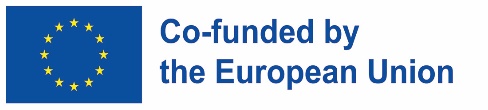 Podpora Európskej komisie na vytvorenie tejto správy neznamená podporu jej obsahu, ktorý vyjadruje len názory autorov, a Komisia nenesie zodpovednosť za akékoľvek použitie informácií v nej obsiahnutých.
Odporúčania pre podnikySociálne a zelené inovácie
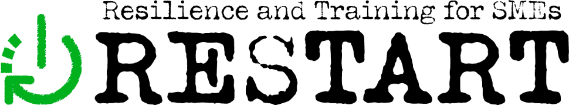 Investujte do výskumu a vývoja: Investujte do výskumu a vývoja s cieľom preskúmať nové možnosti sociálnych a zelených inovácií. Môže to zahŕňať vývoj nových produktov, služieb, výrobných metód alebo skúmanie nových podnikateľských modelov.
Spolupracujte s inými podnikmi a organizáciami: Spolupracujte s inými podnikmi a organizáciami s cieľom zdieľať znalosti a zdroje. To môže viesť k efektívnejším a účinnejším inováciám
Merajte a komunikujte svoj dopad: Merajte vplyv svojich sociálnych a zelených inovácií a informujte o ňom svojich zákazníkov, zamestnancov a ďalšie zainteresované strany. Môže to pomôcť vybudovať dôveru a podporu vášho podniku.
Buďte otvorený zmenám a prispôsobivosti: Buďte otvorení zmenám a prispôsobivosti, buďte pripravení zmeniť svoj prístup, ak nefunguje.
Dodržujte predpisy a normy: Poznajte predpisy a normy týkajúce sa sociálnych a zelených inovácií a dodržiavajte ich.
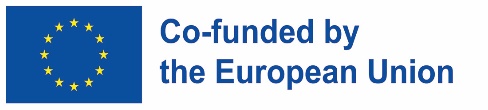 Podpora Európskej komisie na vytvorenie tejto správy neznamená podporu jej obsahu, ktorý vyjadruje len názory autorov, a Komisia nenesie zodpovednosť za akékoľvek použitie informácií v nej obsiahnutých.
Odporúčania pre podnikyKreativita a kritické myslenie
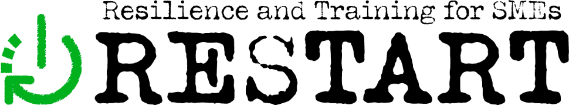 Na zlepšenie kreativity a kritického myslenia:
Osvojte si kultúru kreativity a kritického myslenia: Vytvorte prostredie, ktoré podporuje tvorivosť a kritické myslenie tým, že podporuje otvorenú komunikáciu, experimentovanie, riskovanie a oceňuje rôzne perspektívy.
Poskytujte možnosti odbornej prípravy a rozvoja: Poskytnite zamestnancom príležitosti na tréning a rozvoj, aby si zlepšili svoju kreativitu a kritické myslenie. Môže to zahŕňať workshopy, semináre a mentorské programy.
Stimulujte brainstorming a generovanie nápadov: Podporujte brainstorming a generovanie nápadov s cieľom generovať nové a inovatívne nápady.
Podporujte kladenie otázok a spochybňovanie predpokladov: Podporujte zamestnancov v spochybňovaní predpokladov a statusu quo. Môže to viesť k novým a inovatívnym nápadom.
Podporujte reflexiu a učenie: Podporujte zamestnancov, aby sa zamýšľali nad svojimi skúsenosťami a učili sa z nich. Môže to pomôcť zlepšiť schopnosť riešiť problémy a rozhodovať sa.
Podpora Európskej komisie na vytvorenie tejto správy neznamená podporu jej obsahu, ktorý vyjadruje len názory autorov, a Komisia nenesie zodpovednosť za akékoľvek použitie informácií v nej obsiahnutých.
Odporúčania pre podnikyKreativita a kritické myslenie
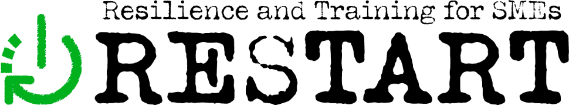 Používajte kritické myslenie pri rozhodovaní: Používajte kritické myslenie v rozhodovacom procese tým, že zamestnancov povzbudíte, aby vyhodnocovali rôzne možnosti, identifikovali a zmierňovali riziká a prijímali dobre informované rozhodnutia.
Podporujte spoluprácu: Podporujte spoluprácu medzi zamestnancami, aby sa podelili o svoje nápady a názory. Môže to viesť k inovatívnejším riešeniam.
Vyhľadávajte rôzne perspektívy: Hľadajte rôzne pohľady zamestnancov, zákazníkov a iných zainteresovaných strán, aby ste rozšírili svoju perspektívu a našli nové a inovatívne riešenia.
Buďte otvorený spätnej väzbe: Buďte otvorený spätnej väzbe a v prípade potreby buďte ochotný prispôsobiť sa a zmeniť svoj prístup.
Odmeňujte kreativitu a kritické myslenie: Uznajte a odmeňte zamestnancov, ktorí používajú kreativitu a kritické myslenie. Môže to pomôcť rozvíjať kultúru inovácií a podporovať ďalší rast a rozvoj.
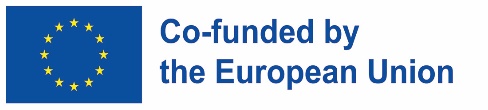 Podpora Európskej komisie na vytvorenie tejto správy neznamená podporu jej obsahu, ktorý vyjadruje len názory autorov, a Komisia nenesie zodpovednosť za akékoľvek použitie informácií v nej obsiahnutých.
Zhrnutie
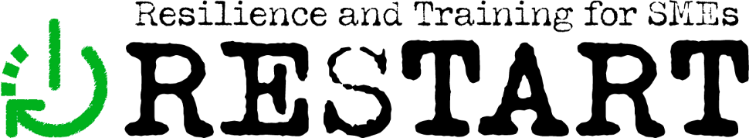 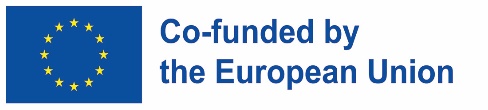 Podpora Európskej komisie na vytvorenie tejto správy neznamená podporu jej obsahu, ktorý vyjadruje len názory autorov, a Komisia nenesie zodpovednosť za akékoľvek použitie informácií v nej obsiahnutých.
Kvízové otázky
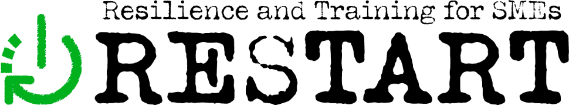 Podpora Európskej komisie na vytvorenie tejto správy neznamená podporu jej obsahu, ktorý vyjadruje len názory autorov, a Komisia nenesie zodpovednosť za akékoľvek použitie informácií v nej obsiahnutých.
Kvízové otázky
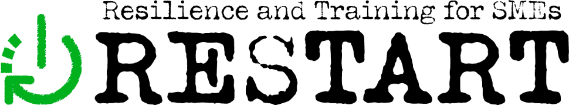 Podpora Európskej komisie na vytvorenie tejto správy neznamená podporu jej obsahu, ktorý vyjadruje len názory autorov, a Komisia nenesie zodpovednosť za akékoľvek použitie informácií v nej obsiahnutých.
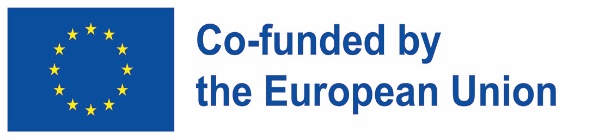 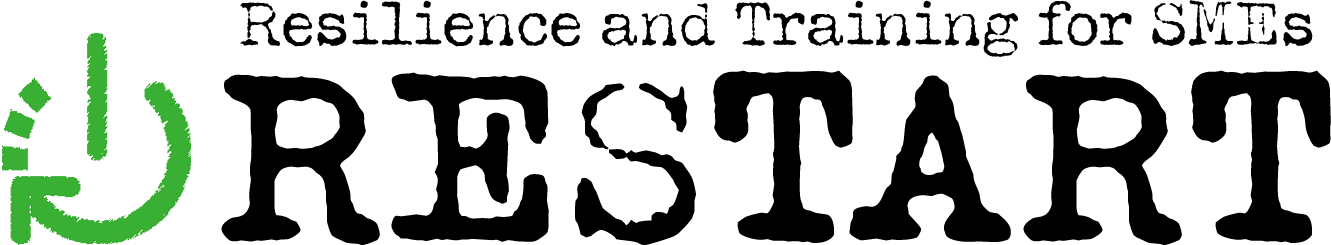 Podpora Európskej komisie na vytvorenie tejto správy neznamená podporu jej obsahu, ktorý vyjadruje len názory autorov, a Komisia nenesie zodpovednosť za akékoľvek použitie informácií v nej obsiahnutých.
Ďakujeme!
Pokračuj vo svojej odbornej príprave na www.restartproject.eu.